NC Department of Health and Human Services 
NC Opioid and Prescription Drug Abuse Advisory Committee (OPDAAC)
April 1, 2021
Welcome to OPDAAC!
We will start promptly at 10:00AM!
For questions during the meeting:
Please put your questions in the chat box, which will be monitored for the duration of the meeting. Note: you need to send to all panelists and attendees to ensure your question is addressed in a timely manner.
If you would like to ask a question to a specific presenter, please be sure to include their name in your question.
The meeting recording, agenda and PowerPoint slides will be added to our NC DHHS Opioids/OPDAAC page
https://www.ncdhhs.gov/about/department-initiatives/opioid-epidemic/nc-opioid-and-prescription-drug-abuse-advisory
Please note, it can take up to 7 days for materials to be posted to the website. An email will be sent out to all attendees once materials have been posted.
Overview of Substance Use Treatment Resources in North Carolina
Judith Johnson-Hostler
Objectives
Participants will increase their knowledge on NC resources for pregnant and parenting women with a Substance Use Disorder (SUD).
Participants will increase their understanding of how to access care for pregnant or parenting women with a SUD.
Why It Is Important to Be Gender Responsive
Gender-responsive services create an environment that reflects the understanding of the reality of women’s lives and addresses women’s issues.
Gender-responsive services help improve the effectiveness of services for women and girls.
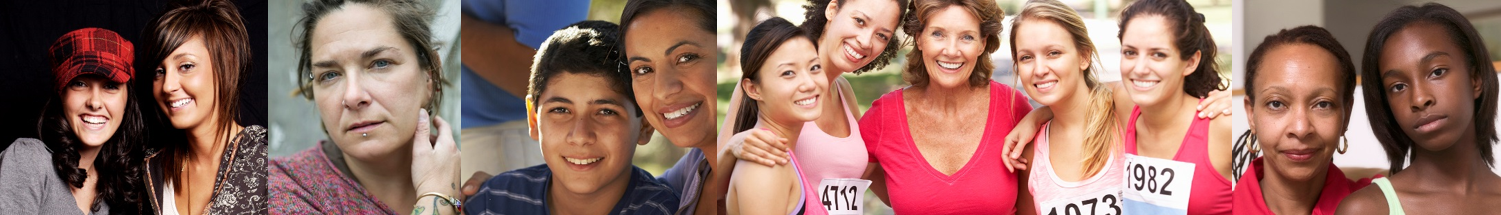 Source: Substance Abuse and Mental Health Services Administration.(2017) 
Addressing the Gender-Specific Treatment Needs of Women
[Speaker Notes: Learning about, and implementing, gender-responsive principles will help you improve prevention, treatment, and recovery programs for the women and girls you serve and lead to more positive outcomes. Gender-responsive differs from gender-specific in that gender-specific are services those designed solely for women. Gender-responsive is a broader way of looking at services, environment, and experiences and how they address the lives of women.

We will introduce you to the principles of gender-responsive services as they relate to women with SUDs.]
Perinatal Substance Use Project
Provides screening, information & referral for pregnant  and parenting women with dependent children
 Provides consultation, training & technical assistance for the public and for professionals regarding perinatal substance use, treatment and resources 
 Weekly Bed Availability List-800-688-4232
 (jjones@alcoholdrughelp.org)
[Speaker Notes: Read the slide]
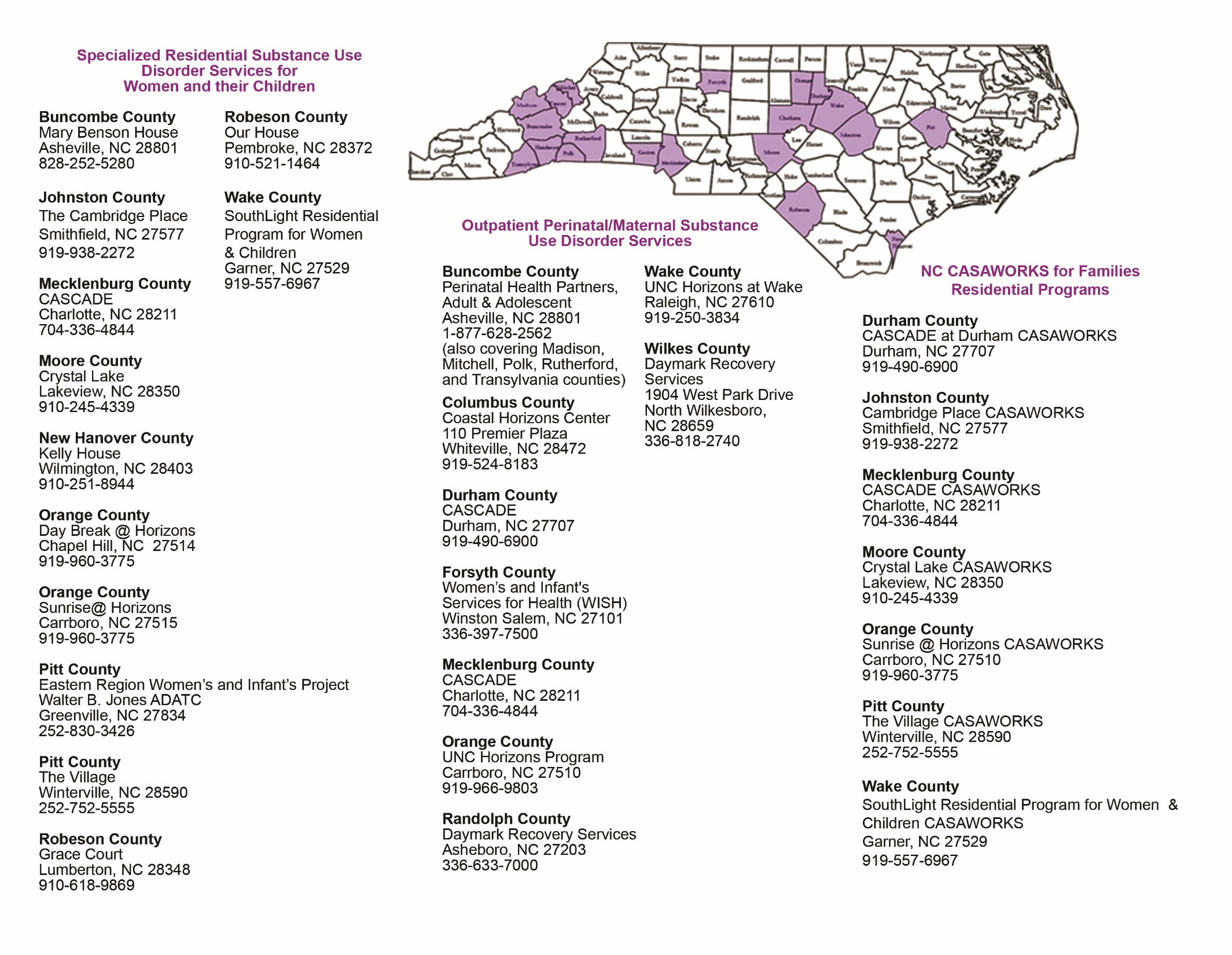 [Speaker Notes: Explain the geographically locations of the programs for example the West vs Eastern part of the state 

Explain  different initiatives

Address how the programs are geographically  positioned and the customs of some of the natives in Western part of the state. 
Provide the difference between the house and apartment setting.
Discuss Grace Court transitional services and the timeframe.  
Give an explanation of the program and the difference between the PSU project and the Perinatal/Maternal/CASAWORKS Initiative

The programs listed as Kelly House, Our House, and Mary Benson House are set up as community living space. The mom must meet the 3.5 ASAM criteria for residential care, she is either pregnant or parenting a young child  

The others  Perinatal/Maternal/CASAWORKS are set up as apartment living and all are clinically managed. Will further discuss the services in upcoming slides. All the outpatients listed are also state funded Gender-Responsive services.
Transitional- at least 3 months in recovery up 2 years


The family size that is accepted is based on the apartment size. The age of children is up to 11 years old]
NC Perinatal & Maternal Substance Use Initiative
Family centered, trauma informed services for pregnant and parenting women with a primary substance use disorder & their children 
 12 residential programs & 9 comprehensive outpatient programs
 Residential programs are Cross Area Service Programs (CASPs)
 Services include: screening, assessment, case management, substance use disorder and co-occurring services, parenting education/skills, and referrals & coordination with primary and preventative health care.  
 The children also benefit from the services provided by the local health departments (pediatric care, CMARC previously known as CC4C), early intervention programs, behavioral health services, & substance use prevention services.
[Speaker Notes: Care Management for At-Risk Children (CMARC) was previously known as CC4C they still serve the same population 0-5 years old]
NC CASAWORKS for Families Residential Initiative
The CASAWORKS for Families model was developed by the Center for the Study of Addiction and Substance Abuse (CASA) at Columbia University in response to the impact of welfare reform on families who are substance use involved. 
 The model philosophy is built on the best way to help families receiving TANF become economically self-sufficient is to provide an integrated and concurrent gender-specific substance use disorder and co-occurring treatment and job readiness, training, coaching and employment programming. 
 7 comprehensive residential programs for women with a primary substance use disorder and their children
 Programs are Cross Area Service Programs (CASPs)
[Speaker Notes: Gender 
Age 
Number of the children]
Alcohol Drug Treatment Centers (ADATC)
Julian F. Keith Alcohol and Drug Abuse Treatment Center

R J Blackley Alcohol and Drug Treatment Centers

Walter B. Jones Alcohol and Drug Abuse Treatment Center
[Speaker Notes: Explain the case that would be sent to ADATC 
Process of induction include MAT provider and why
Address the accepted weeks of pregnancy and it could be specific to the clients needs]
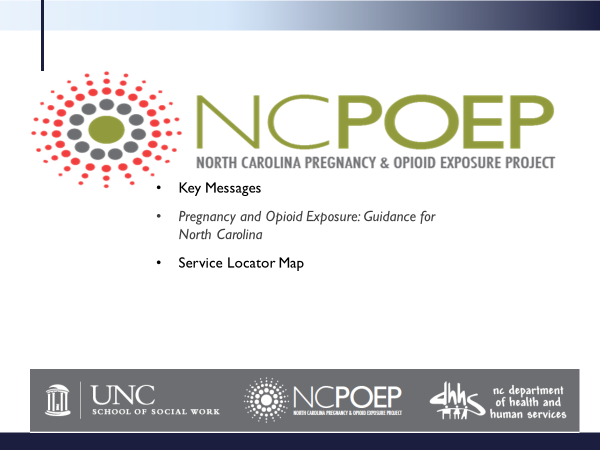 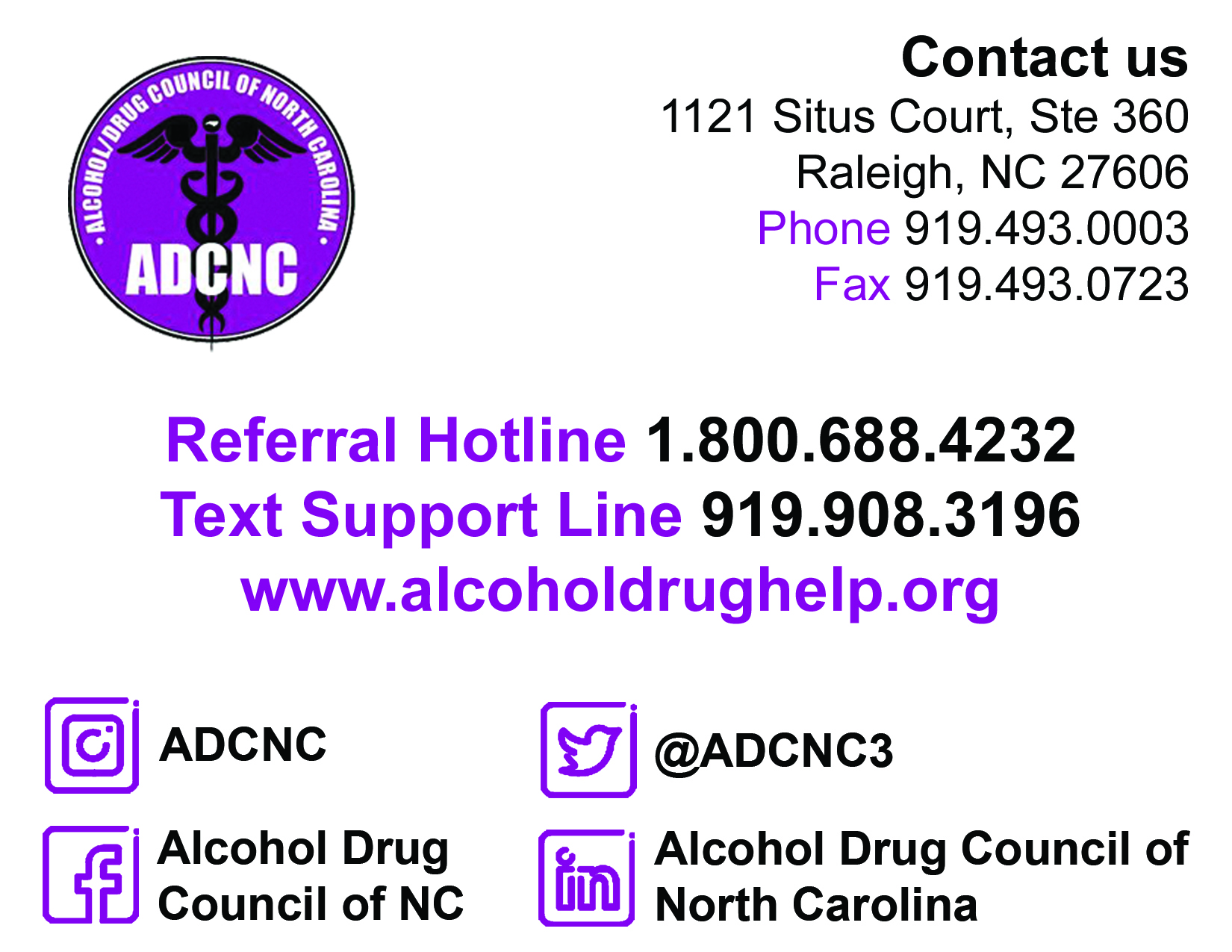 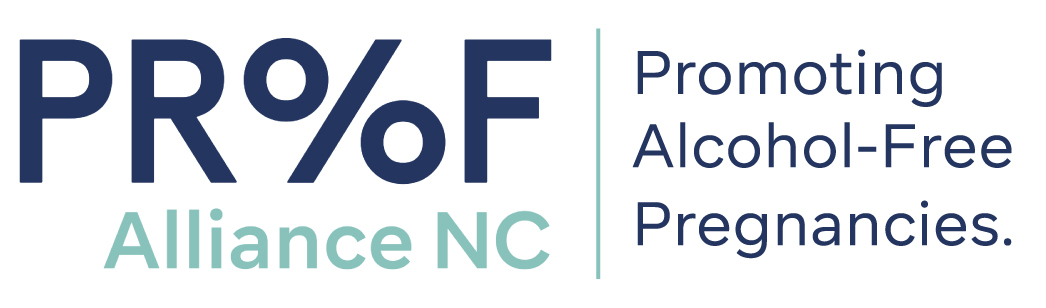 Proof Alliance NC strives to prevent alcohol exposed pregnancies by providing training, education, and resources to women of childbearing age and the professionals that serve them.
To Learn More About the Program:
Lauren Borchert |  lborchert@arcnc.org 
Program Coordinator
11010 David Taylor Drive | Charlotte, NC 28262
Main 800.662.8706 | Mobile 919.215.4783
FASDinNC.org
To Schedule a Free Training:
Amy Hendricks, BS |  ahendricks@arcnc.org 
FASD Training Coordinator30-D Garfield Street | Asheville, NC  28803
Mobile 919.612.0166 
FASDinNC.org
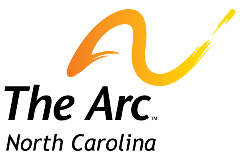 References
Substance Abuse and Mental Health Services Administration. (2017) Addressing the Gender-Specific Treatment Needs of Women.
The UNC Horizons’ Model of Compassionate Care for Mothers with Opioid and Other Substance Use Disorders and Their Children
Hendrée E. Jones
Objectives
Disseminate information about this model including programming that has helped pregnant women, postpartum women and mothers who have a substance use disorder
Provide data gathered from this program
Discuss lessons learned and future directions
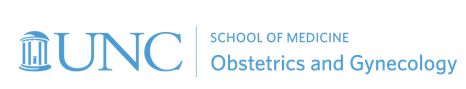 UNC Horizons: History and Funding
Early 1990s, the NC General Assembly used newly available federal and state substance abuse dollars to fund several gender-specific treatment programs targeting perinatal substance use. 
Since 1993 Horizons has treated approximately 
5,000 women from all of NC’s 100 counties 
First residential site 2001
Primary sources of funding:
Federal and State Block Grants
Medicaid
 State funding for uninsured residents
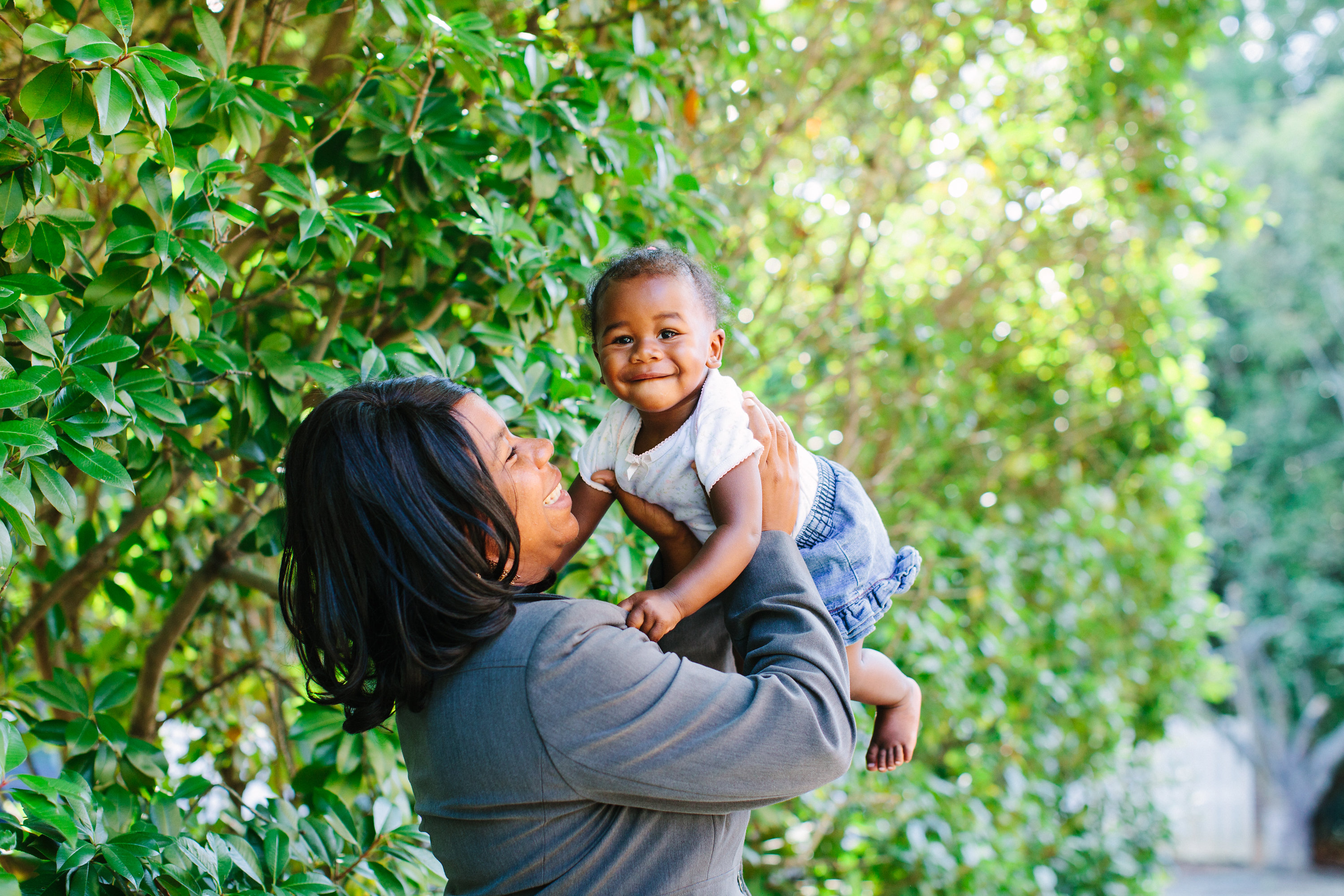 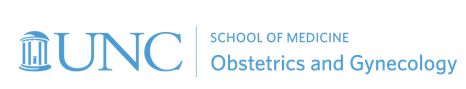 Who We Serve
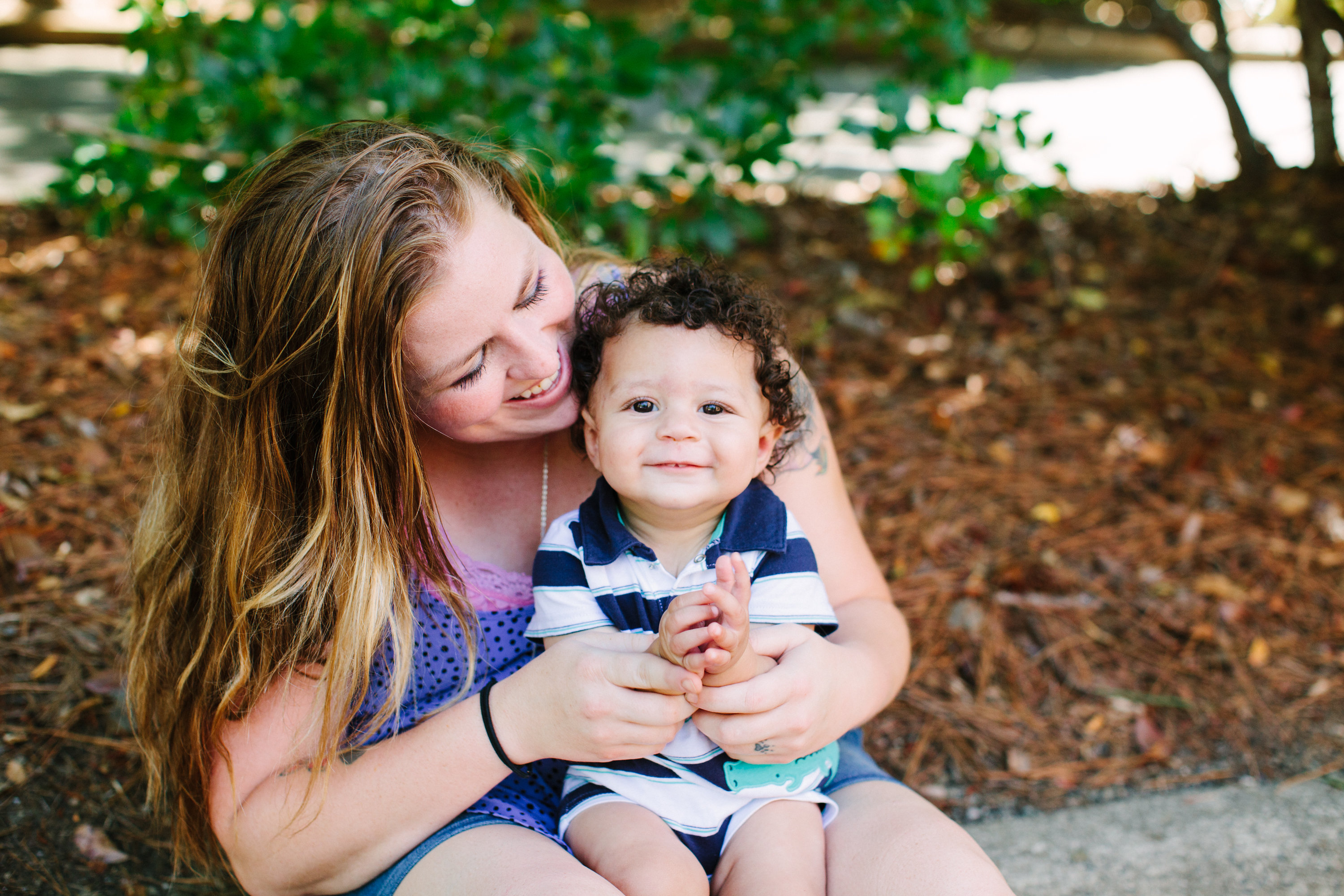 230 women a year
Mean age of 29 years
100% Medicaid or uninsured 
50% pregnant
55% are Child Protective Service (CPS) involved
Poly-substance problems
77% come from families with substance use disorder issues and 75% with mental illness
83% have been arrested at least once  (average of 4 arrests) 
84% have experienced at least one type of interpersonal violence
32% have attempted suicide
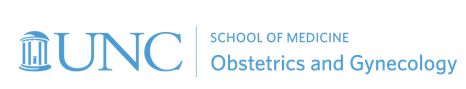 Trauma and
Addiction
Treatment
Childcare and
Transportation
Residential
and/or Outpatient
Care
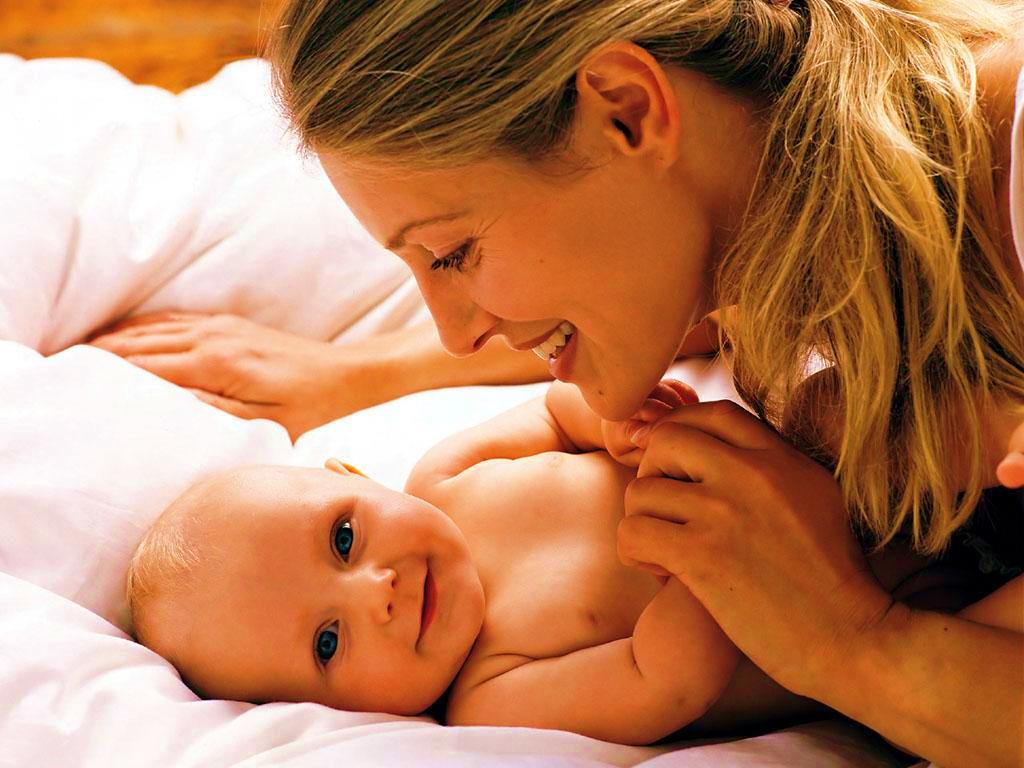 Medication to Treat Opioid Use Disorder
Trauma Responsive Care
Medical Care
OB/GYN
Psychiatry
Vocational
Rehabilitation
Housing 
Legal aid
Parenting
Education and
Early 
Intervention
Unified Philosophy of Treatment Informed by Social Learning, Relationship and Empowerment Theories
UNC Horizons Program
Medical Care
OB/GYN
Psychiatry
UNC Horizons Program
Residential
and/or Outpatient
Care
Residential Programs
Average of 9 months then continuing care
Services:
Attend outpatient groups
Childcare services		  Transportation
Case management	              	  Peer-support
Individual counseling	  	  Parenting/ Family therapy
Urine drug screens                	  Crisis contingency plans
Disease management		  OB/GYN and psychiatry
Goals Set with Shared Decision Making:
Alcohol and drug abstinence
Employment and/or on educational path
Resolve or address legal issues
Secure housing 
Positive parenting 
Physical and mental health
Child
Child outcomes are in normal limits
Dyad
CPS case resolved with reunification
Health and Wellness in Recovery
SAMHSA’s Eight Dimensions of Wellness for everyone to incorporate into their lives. 

These dimensions are:
Emotional
Environmental
Financial
Intellectual
Occupational
Physical
Social
Spiritual
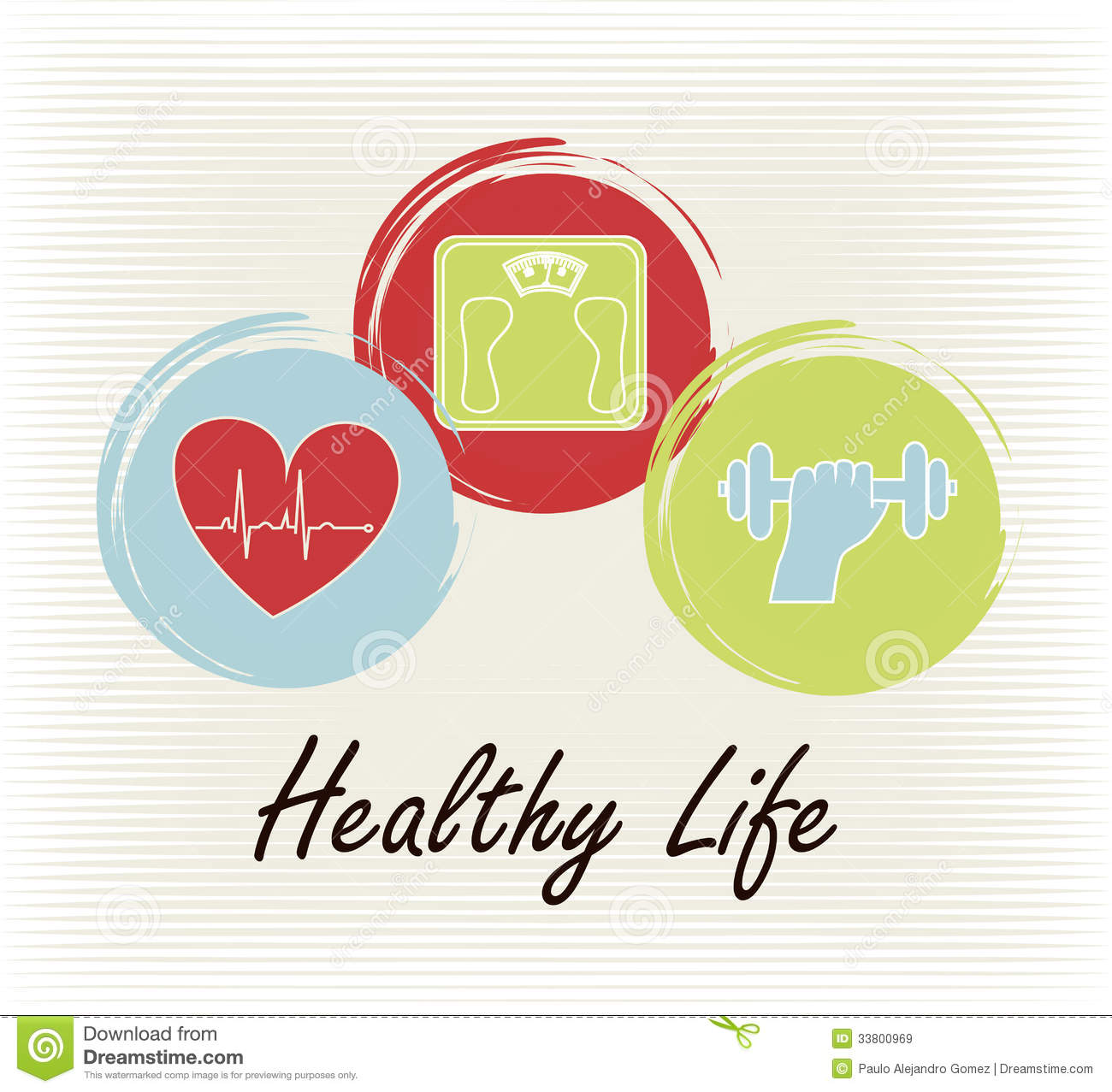 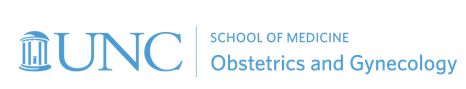 Evidence-Based Curricula
Beyond Anger and Violence 
Beyond Trauma
CENAPS model of relapse prevention
Circle of Security
Dialectical Behavior Therapy (DBT)	
Helping Women Recover		
The Matrix Model (modified for women)
Nurturing Parenting Program 
A Woman’s Way Through 
    the 12 Steps

Plus, CBT, MI, CPP, CM etc.
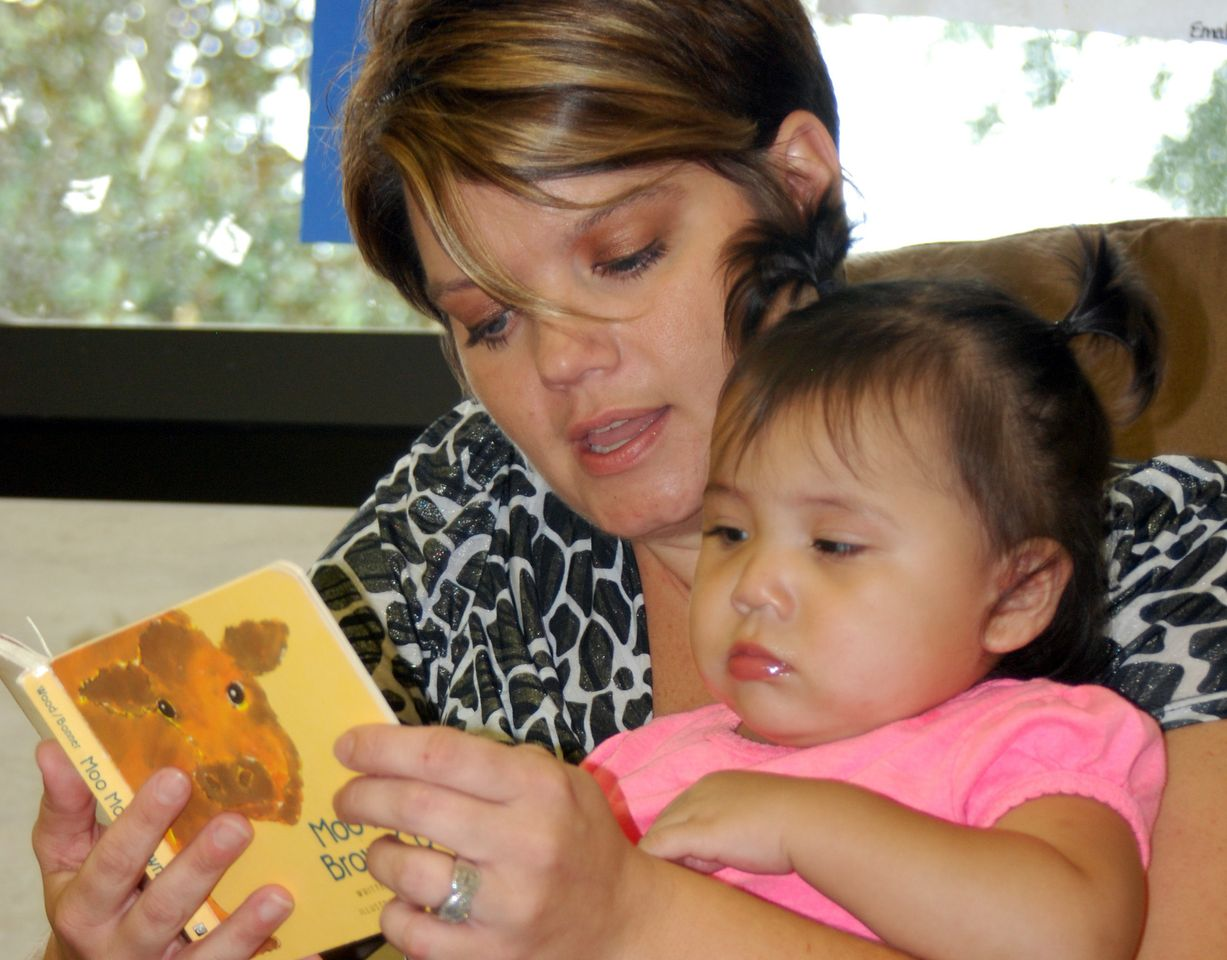 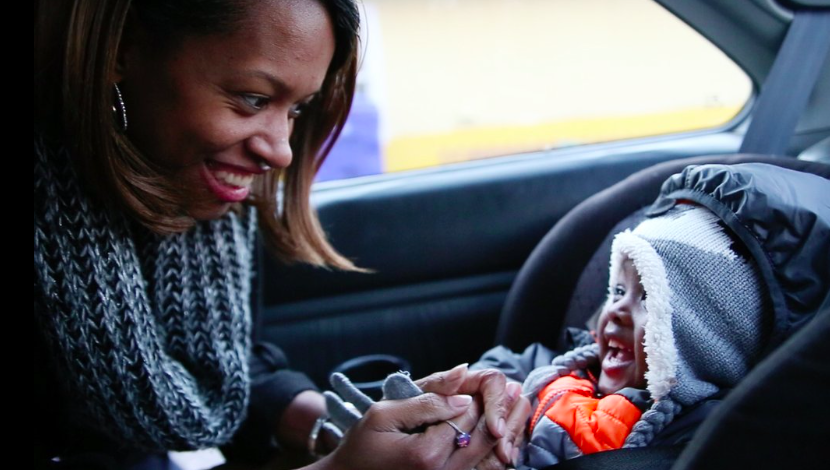 Treatment for Children
Childcare
Psychiatry
Early intervention Services
UNC Horizons Program: Early Intervention and Therapeutic Services for Children
Parenting
Education and
Early 
Intervention
All children receive age-appropriate mental health and social/emotional assessments; and individual, group, and/or family therapy as needed

All children screened for speech and language, occupational therapy, physical therapy, dental, hearing and vision and referred for developmental evaluations

About 90% of the residential children ages 0-5 qualify for and receive early intervention services
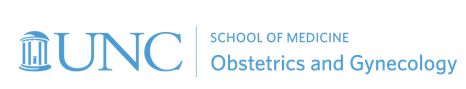 UNC Horizons Postnatal Protocol
Visit from child therapist within first week of delivery, even if in NICU
Focus on infant strengths, learning infant cues (Hug Your Baby)
Continue on going parent education (twice per week)
At 6 weeks: Referrals for developmental assessments (Early Intervention) including Speech/Language, Occupational Therapy, Physical Therapy, and Social-Emotional Assessment
Support Dyad: Weekly Child Parent Psychotherapy (CPP)
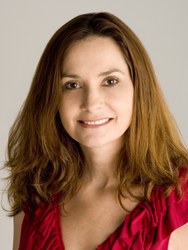 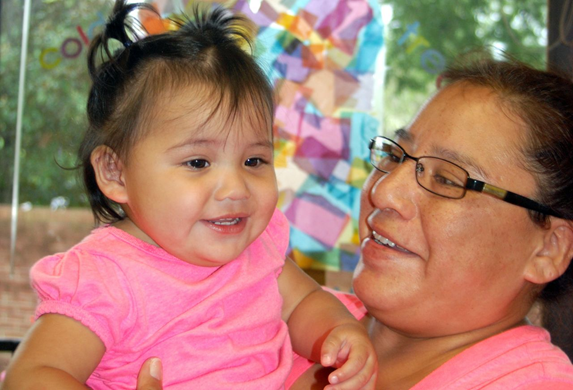 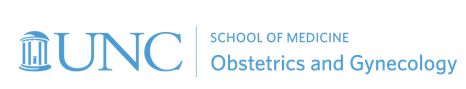 Measuring Success
Personal Treatment Goals
Substance Abstinence
Housing and Employment
GED/Education
CPS Case Status
Legal status
Birth Outcomes
Parenting knowledge
Coping Skills and Perceived Stress
Client Satisfaction
Child outcomes
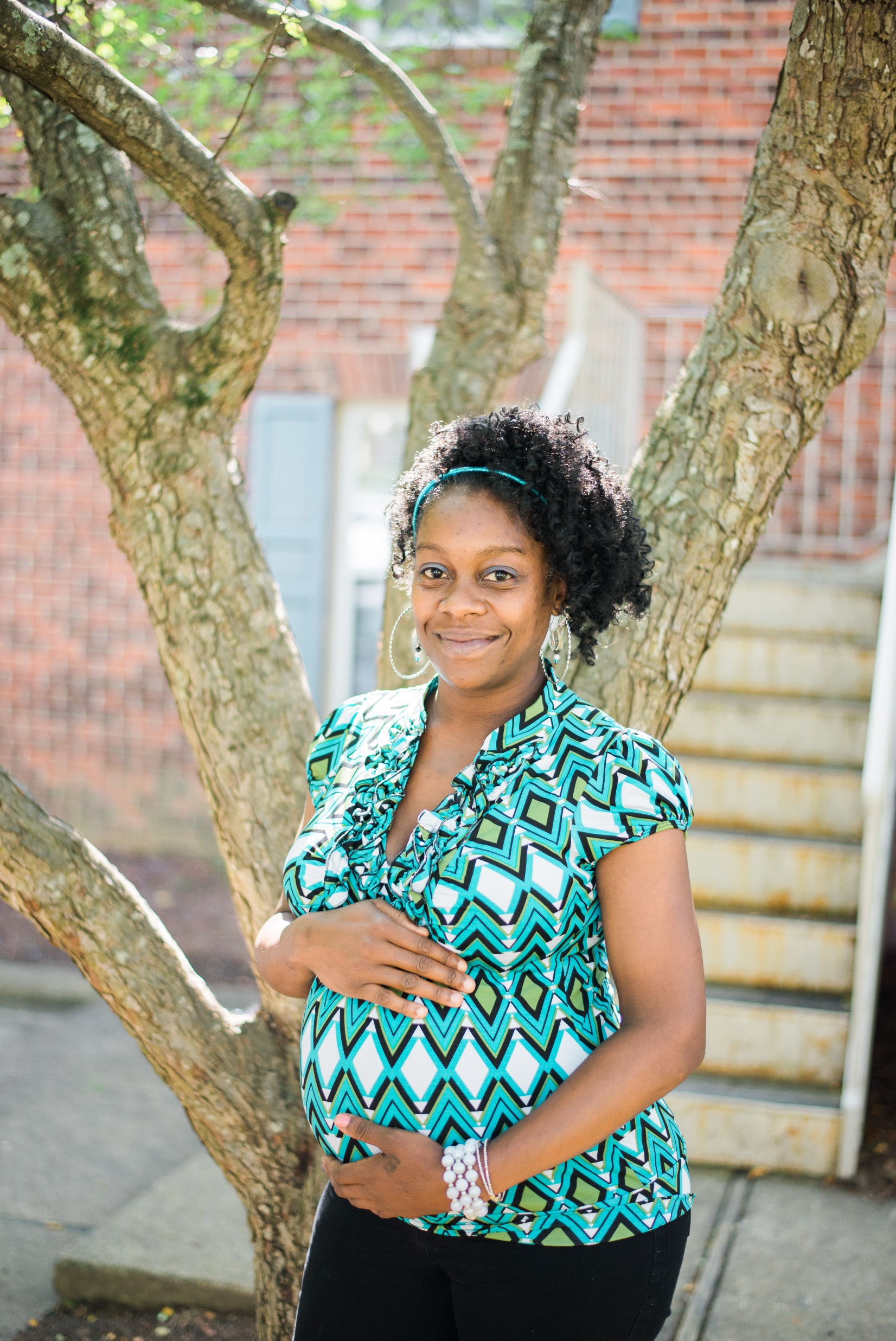 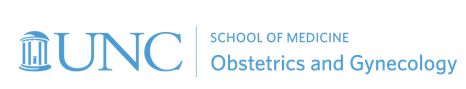 Measuring Success
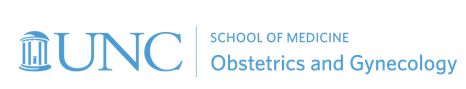 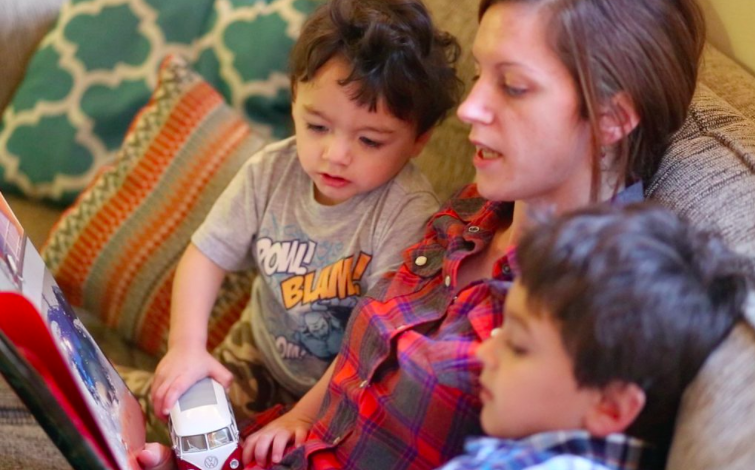 Graduate Family Outcomes
77% of RESIDENTIAL WOMEN HAD A JOB WHEN THEY LEFT
95% of residential families MAINTAINED OR IMPROVED CPS CASE STATUS
Estimated Cost Savings
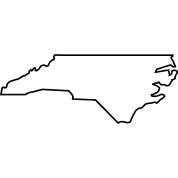 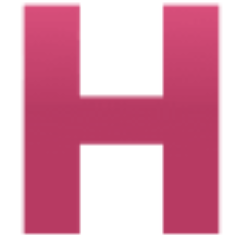 UNC Horizons saves North Carolina an estimated $3,366,815 every year
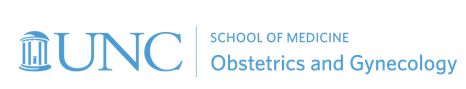 Horizons Around the World
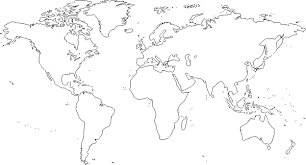 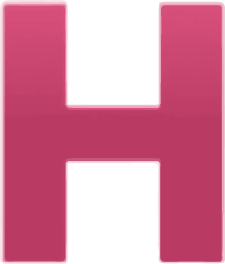 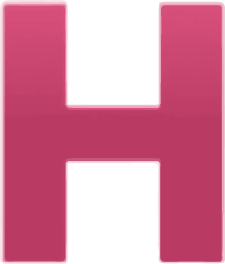 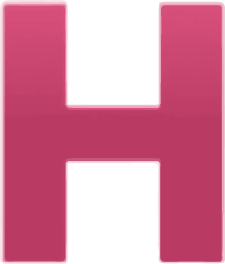 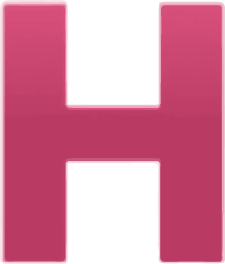 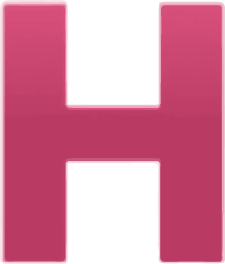 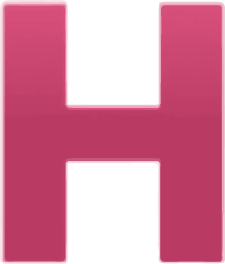 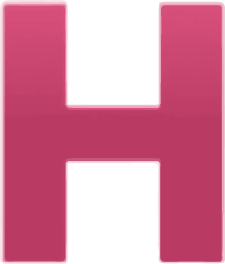 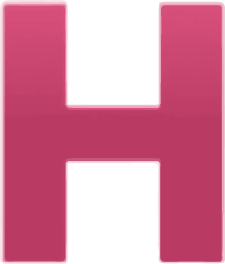 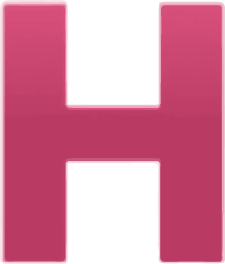 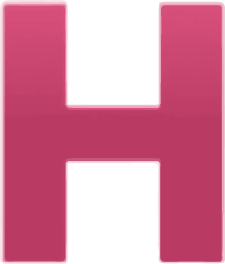 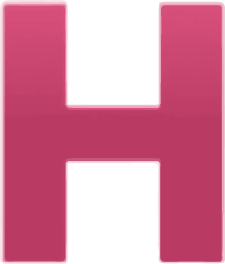 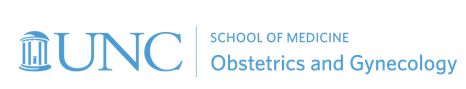 Looking Back and Looking Forward
Lessons Learned

Mothers and children need strength-based support

Your language choice matters

Pictures and visuals matter

Help tell stories of recovery and success

Consider mother and child not mother vs. child

Be familiar with toolkits like ACOG’s on state legislation regarding Pregnant Women & Prescription Drug Abuse, Dependence and Addiction
The Future

Continue to increase Tobacco cessation support

Advocate for compassionate care mother and child NAS hospital policies

Ensure post-partum and life span care 

Continue to work towards eliminating stigma and discrimination against women with substance use disorders
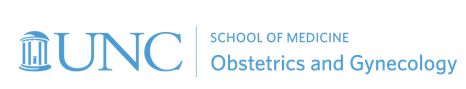 Key Documents
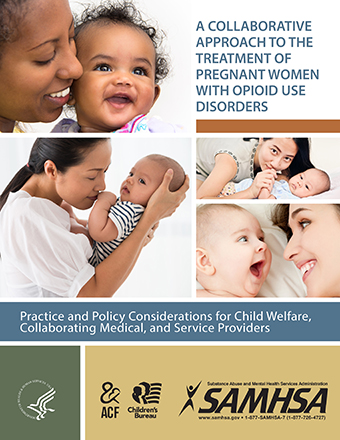 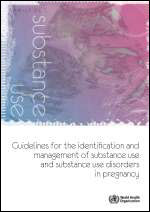 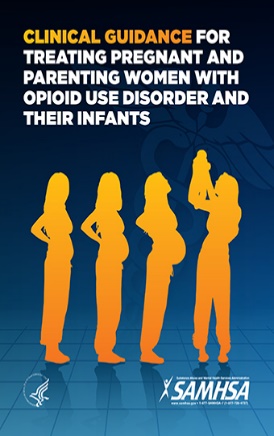 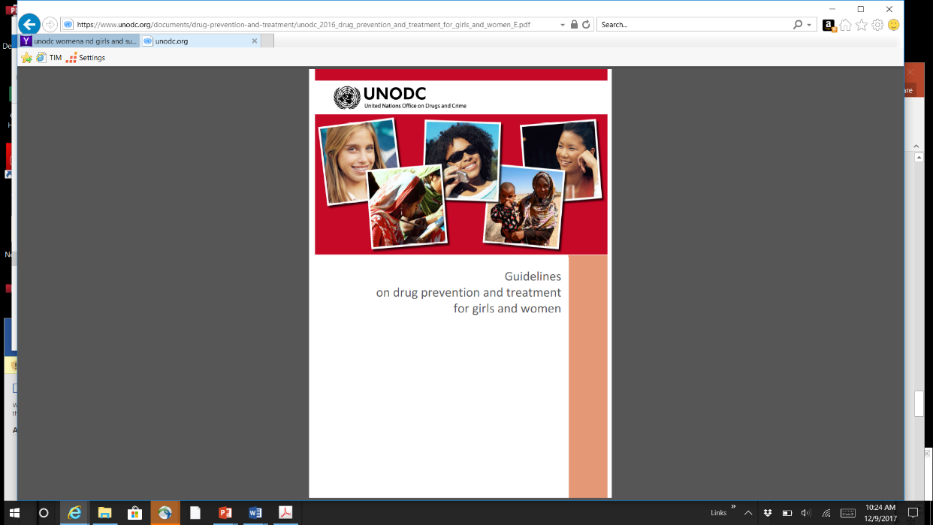 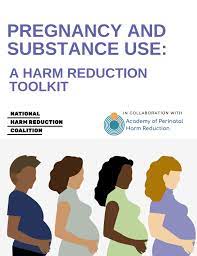 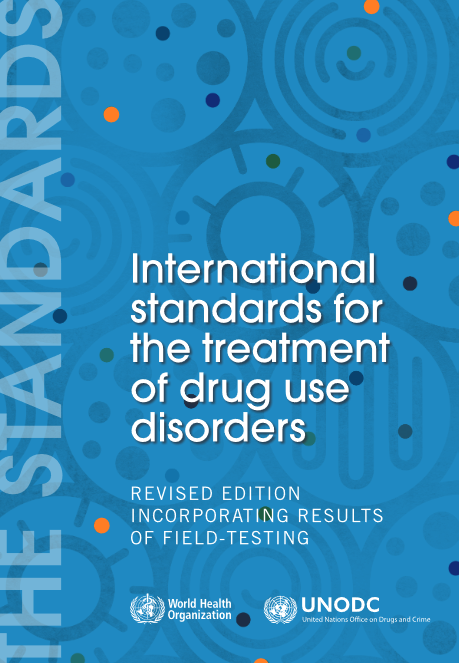 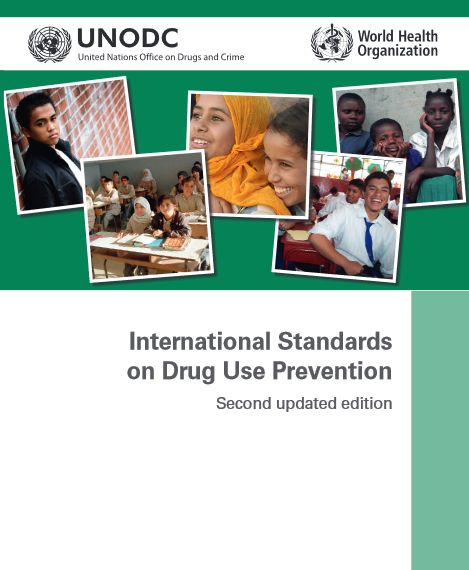 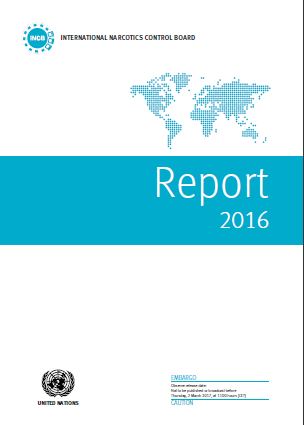 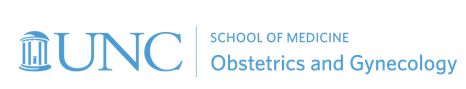 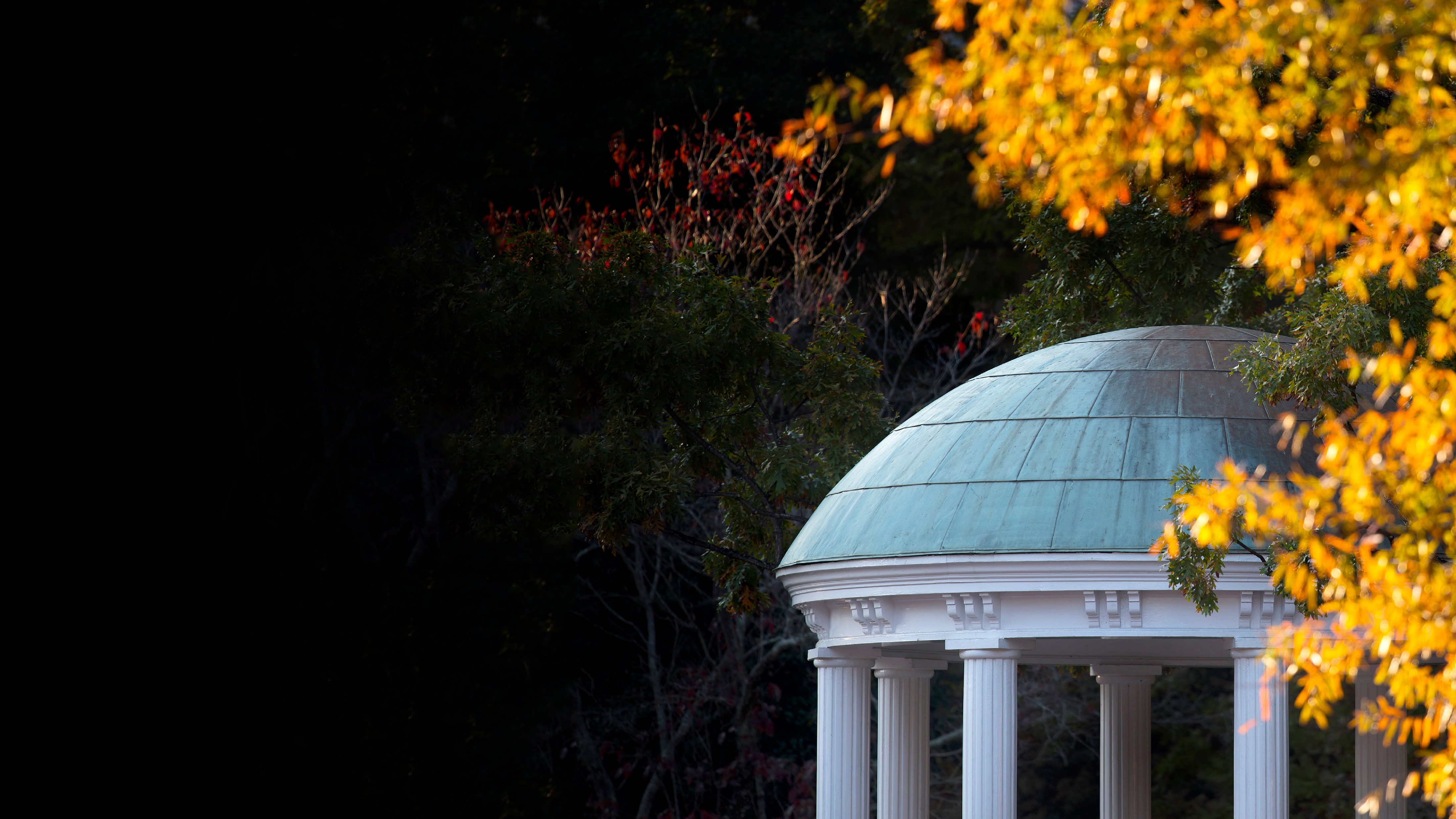 Hendree_Jones@med.unc.edu
Direct Line: 1-919-445-0501
Main Office: 1-919-966-9803
Fax: 1-919-966-9169
Panel: UNC Horizon’s Program Participants
2021 Opioid Misuse and Overdose Prevention Summit
Registration is now open for the 2021 Opioid Misuse and Overdose Prevention Summit!
May 4-6, 2021; Virtual
Theme: More than Opioid: Bolster Equity, Center Lived Experiences, Address Poly-drug Use 
Cost is $25
Summit website
Register here
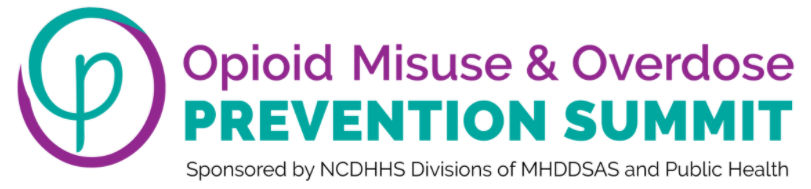 Wrap up and THANK YOU!
Alan Dellapenna, Branch Head, Injury and Violence Prevention Branch, Division of Public Health

The meeting recording, agenda and PowerPoint slides will be added to our NC DHHS Opioids/OPDAAC page
https://www.ncdhhs.gov/about/department-initiatives/opioid-epidemic/nc-opioid-and-prescription-drug-abuse-advisory
Please note, it can take up to 7 days for the materials to be posted to the website. An email will be sent out to all attendees once materials have been posted.

Next Virtual OPDAAC Meeting: TBD; stay tuned for more information later this spring!